온라인 신청 매뉴얼
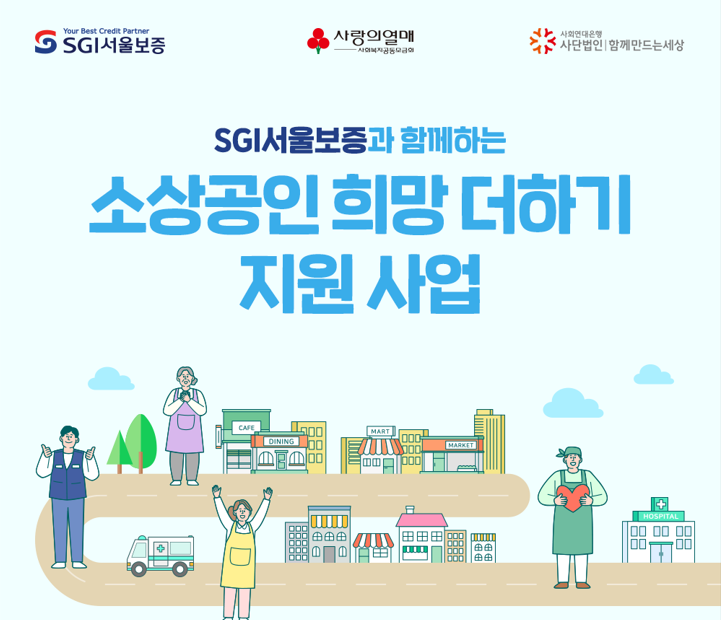 해당 대출 사업은
온라인 신청만 가능합니다.

필수제출(8가지) 서류도 
온라인에 업로드 하셔야 하므로
반드시 매뉴얼 확인 후 
신청 부탁드립니다.
대출 신청 매뉴얼(온라인 신청)
① 네이버 검색창에 [사회연대은행 검색] -> [홈페이지 주소 클릭] -> [사업신청] 클릭
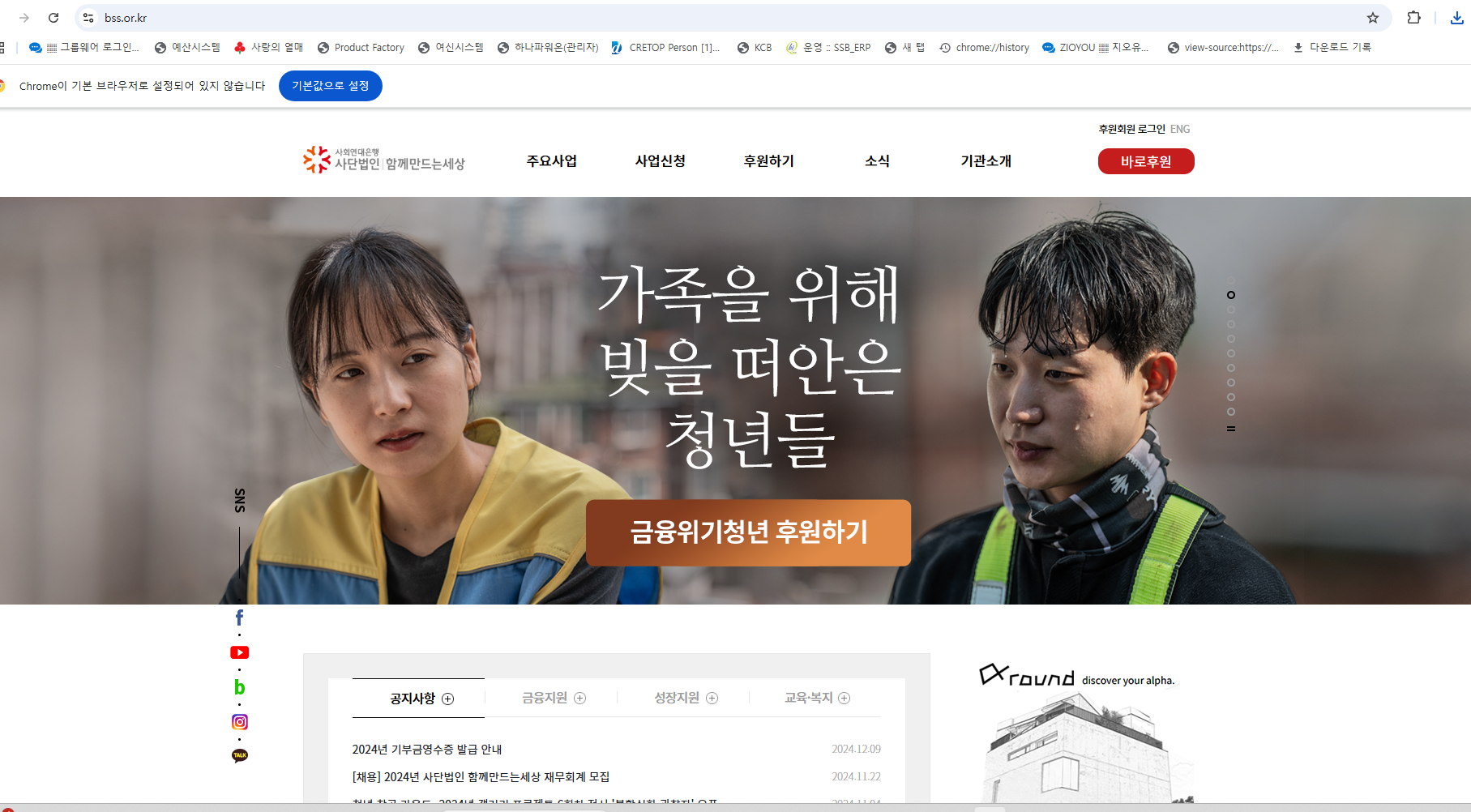 클릭
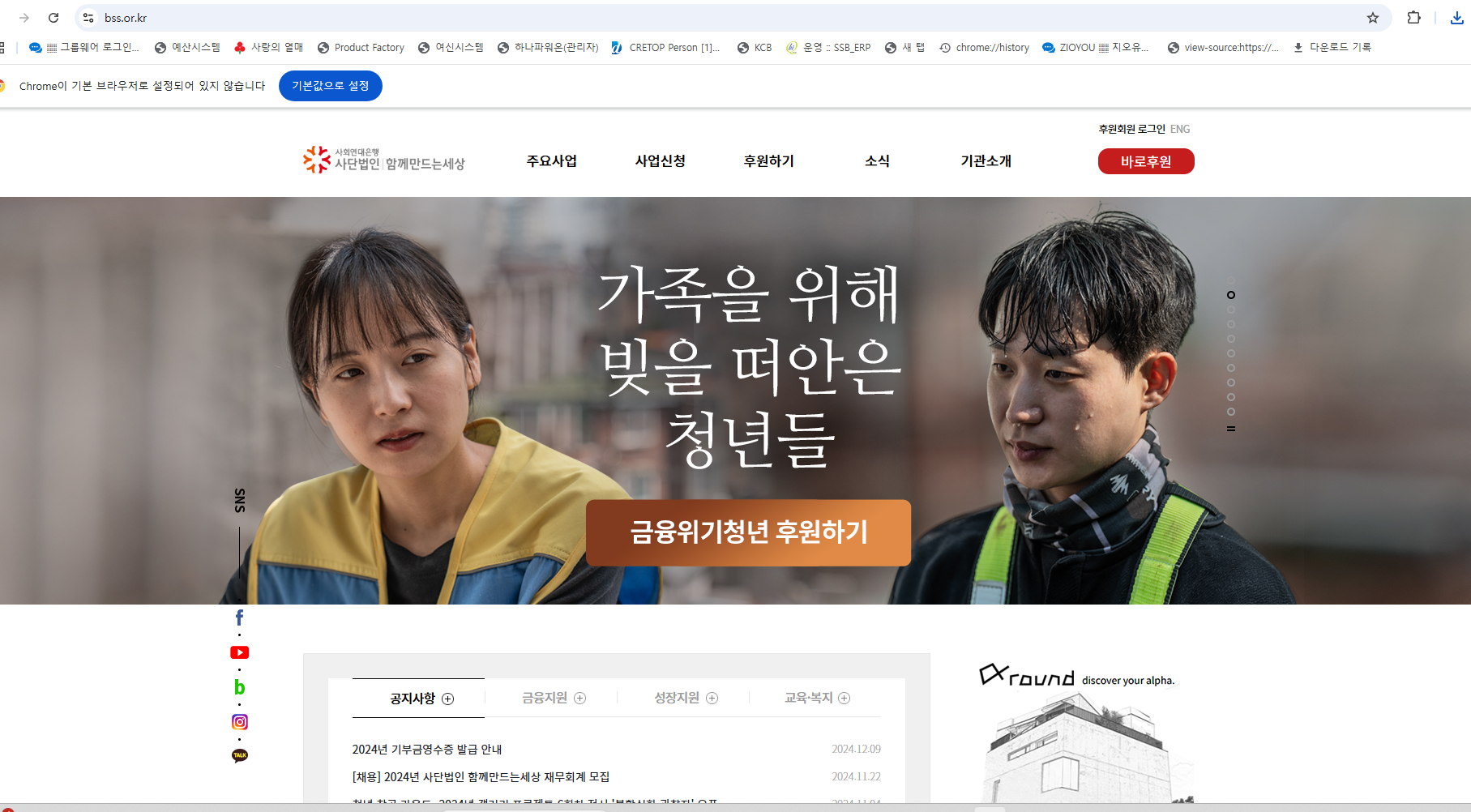 ② 신청서 작성 -> [2024년 SGI서울보증과 함께하는 희망 더하기 대출사업] 클릭
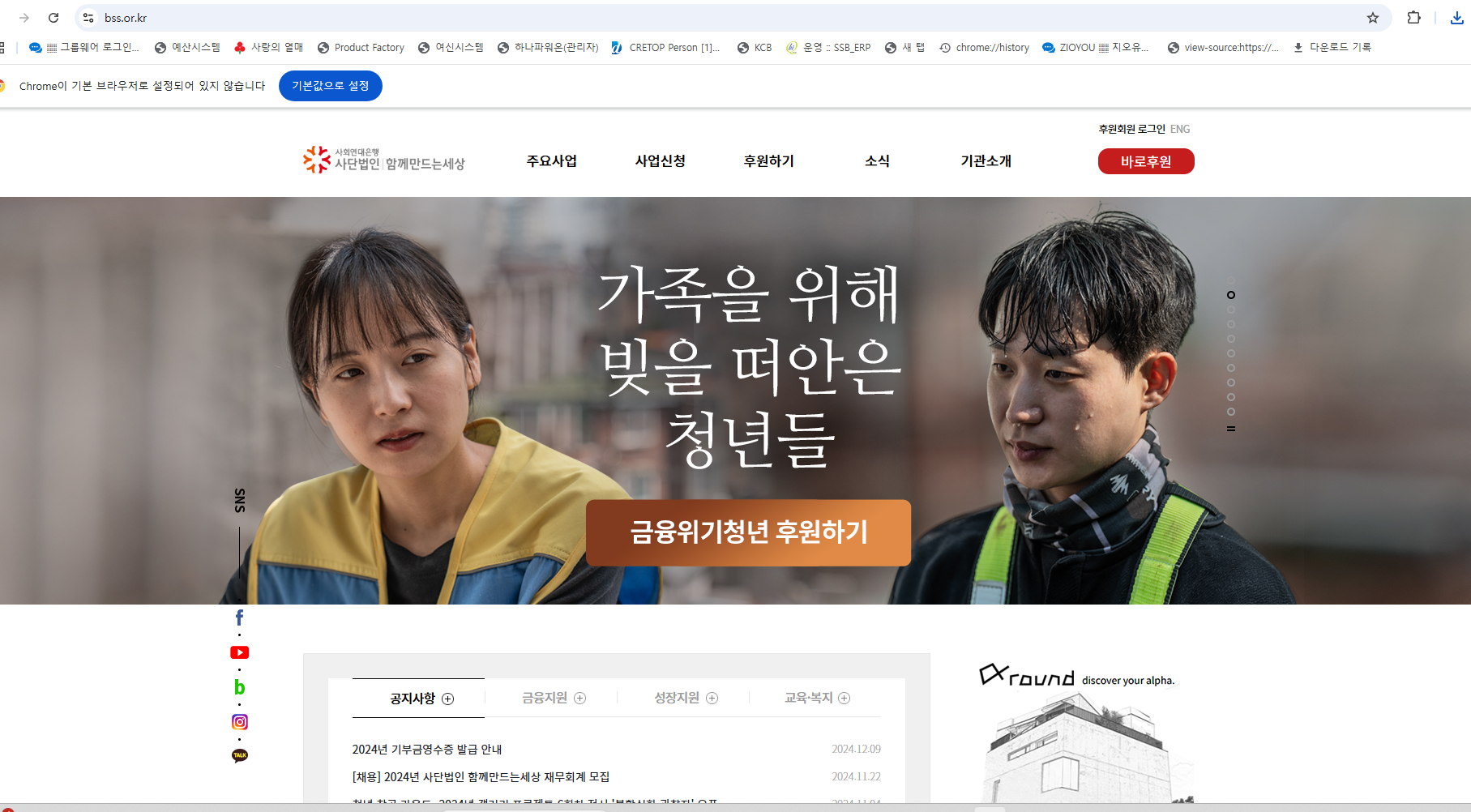 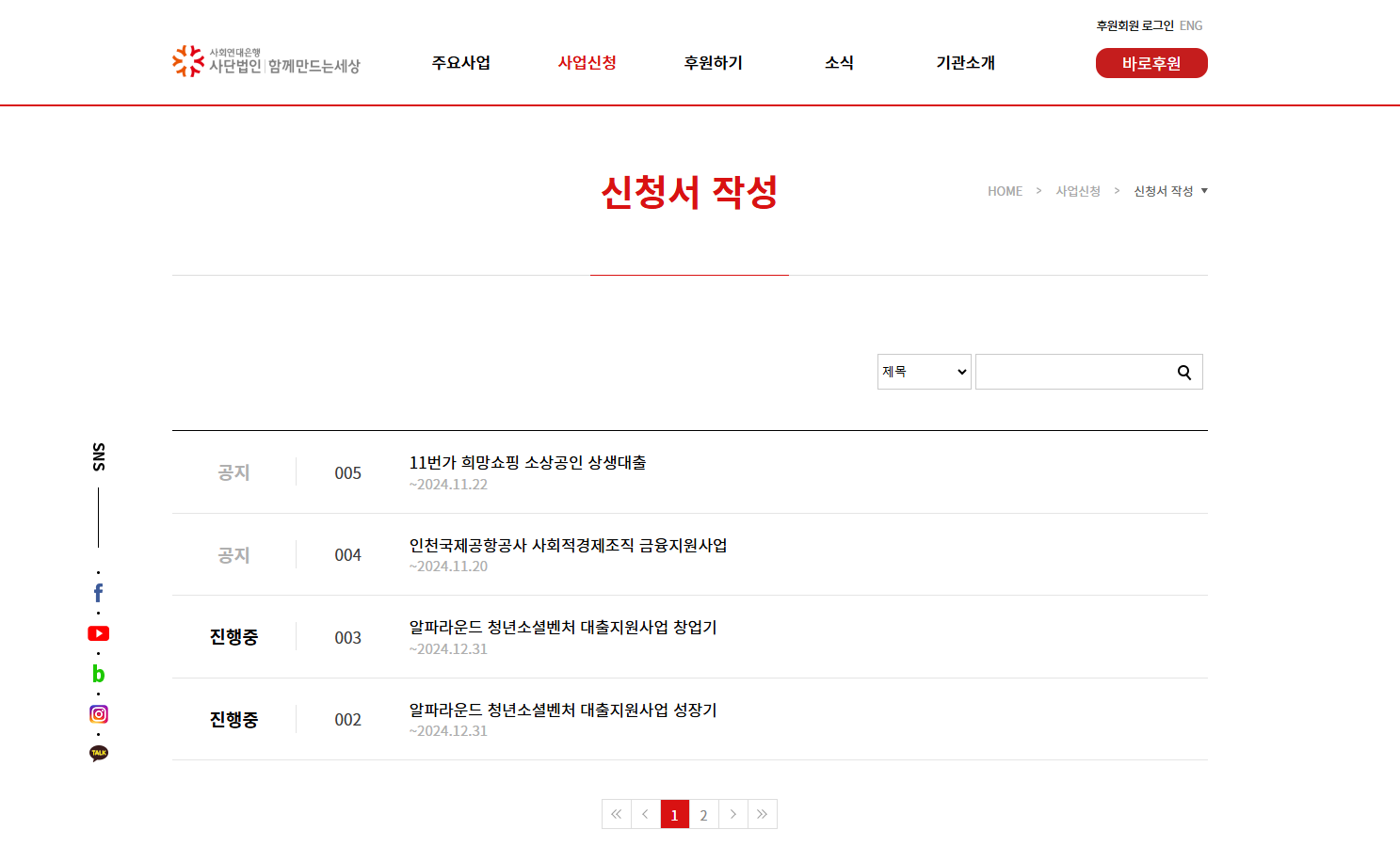 SGI서울보증과 함께하는 희망 더하기 대출지원 사업
클릭
③  회원가입 진행 -> [온라인 가입] 클릭
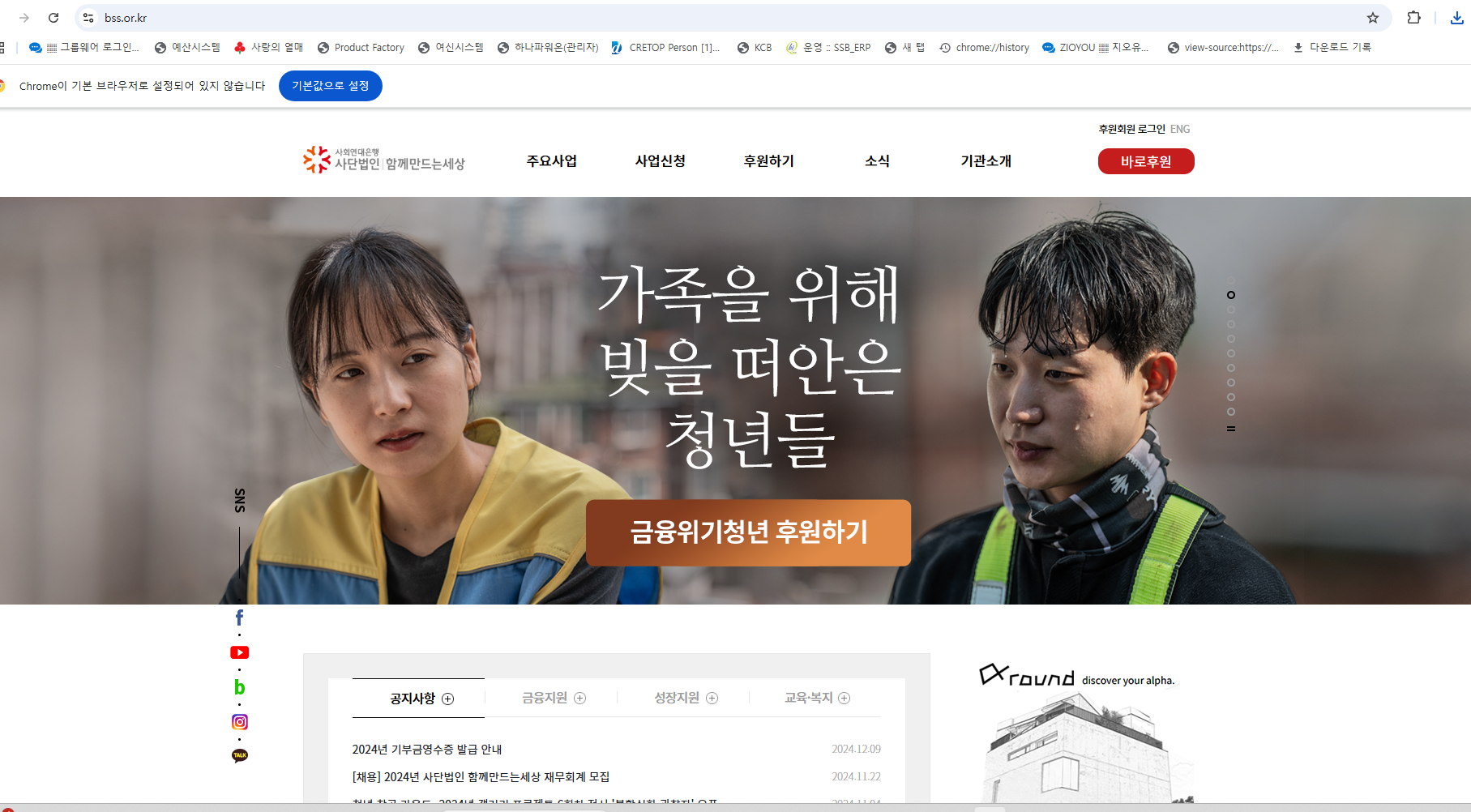 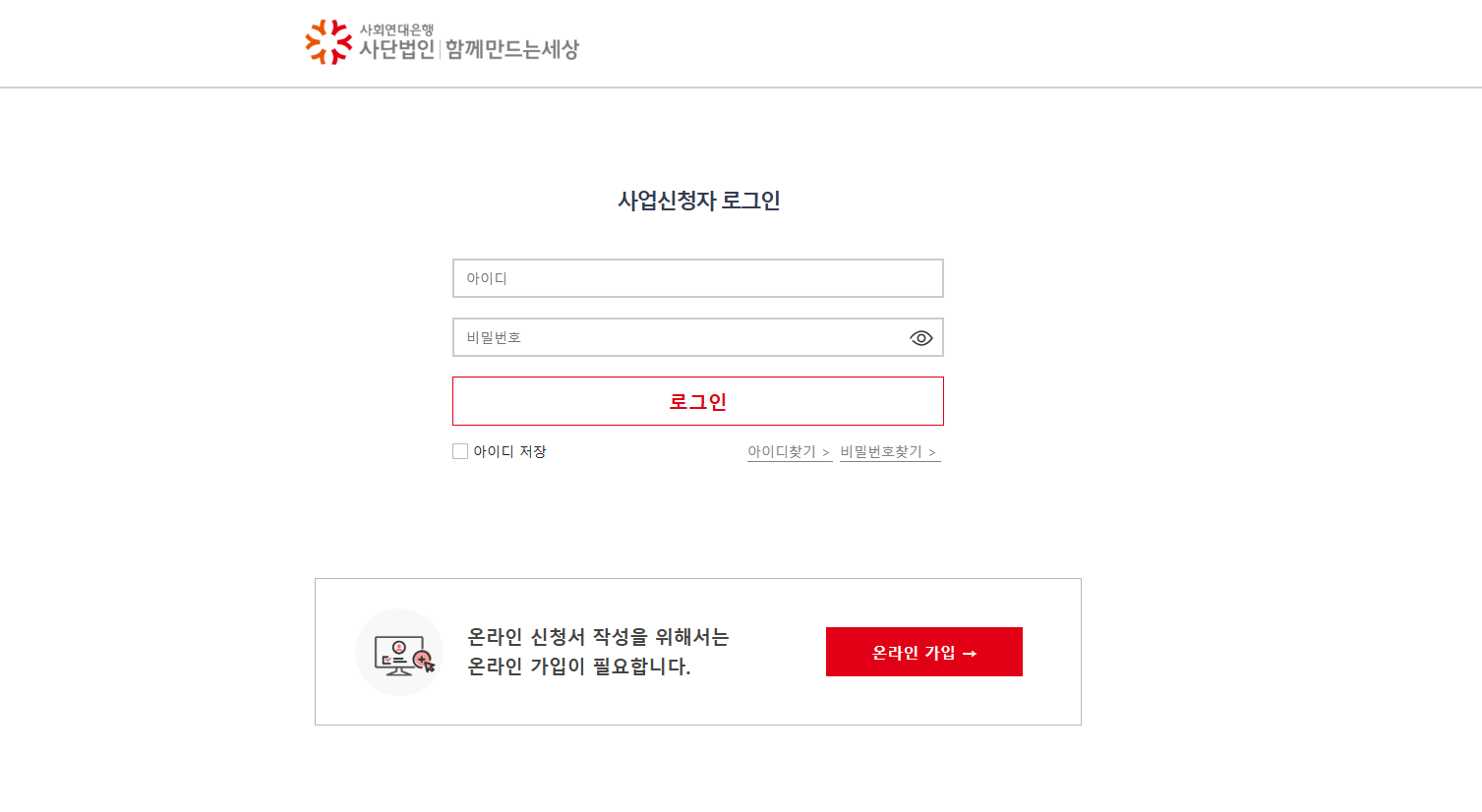 클릭
④  [기업] 으로 회원가입 진행
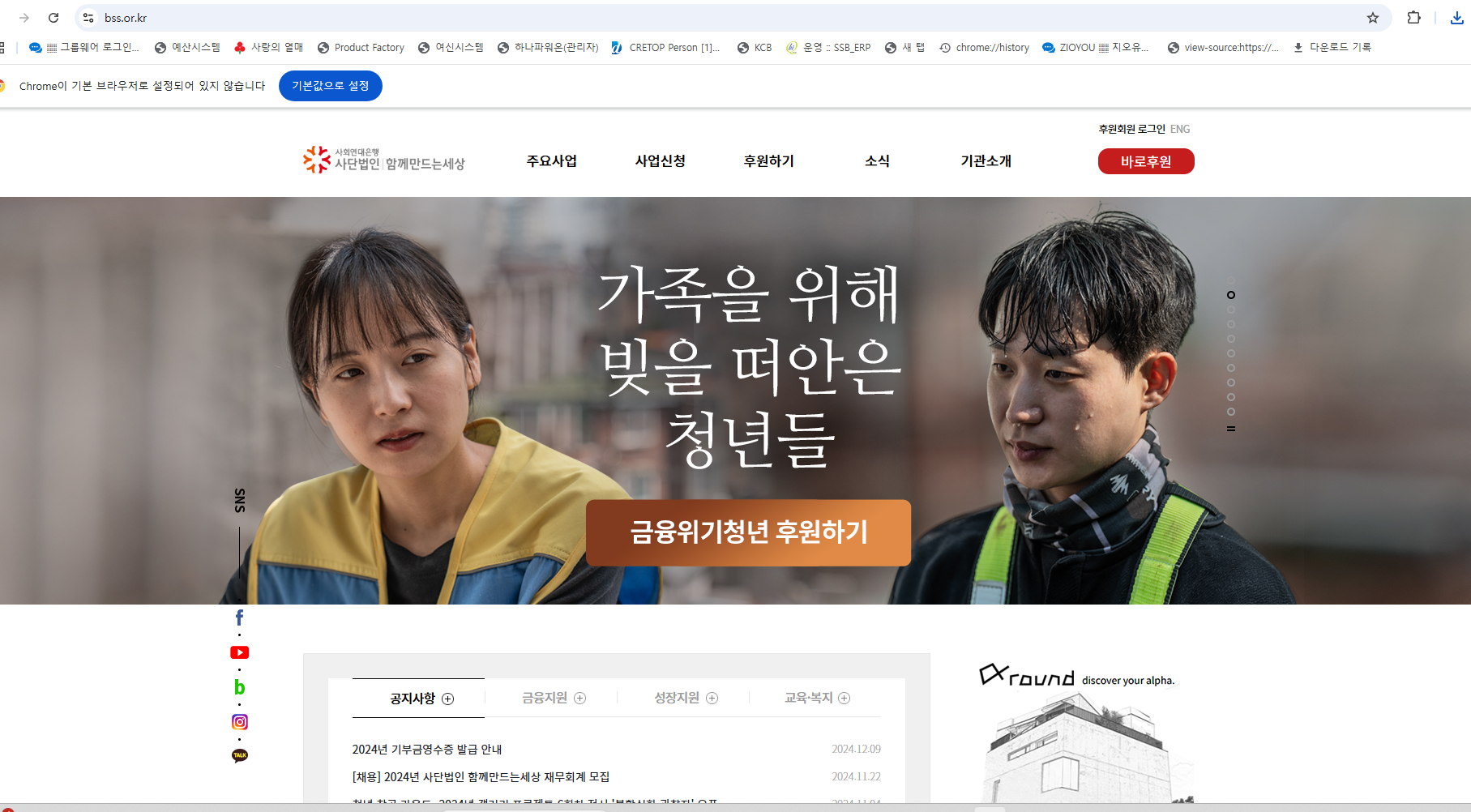 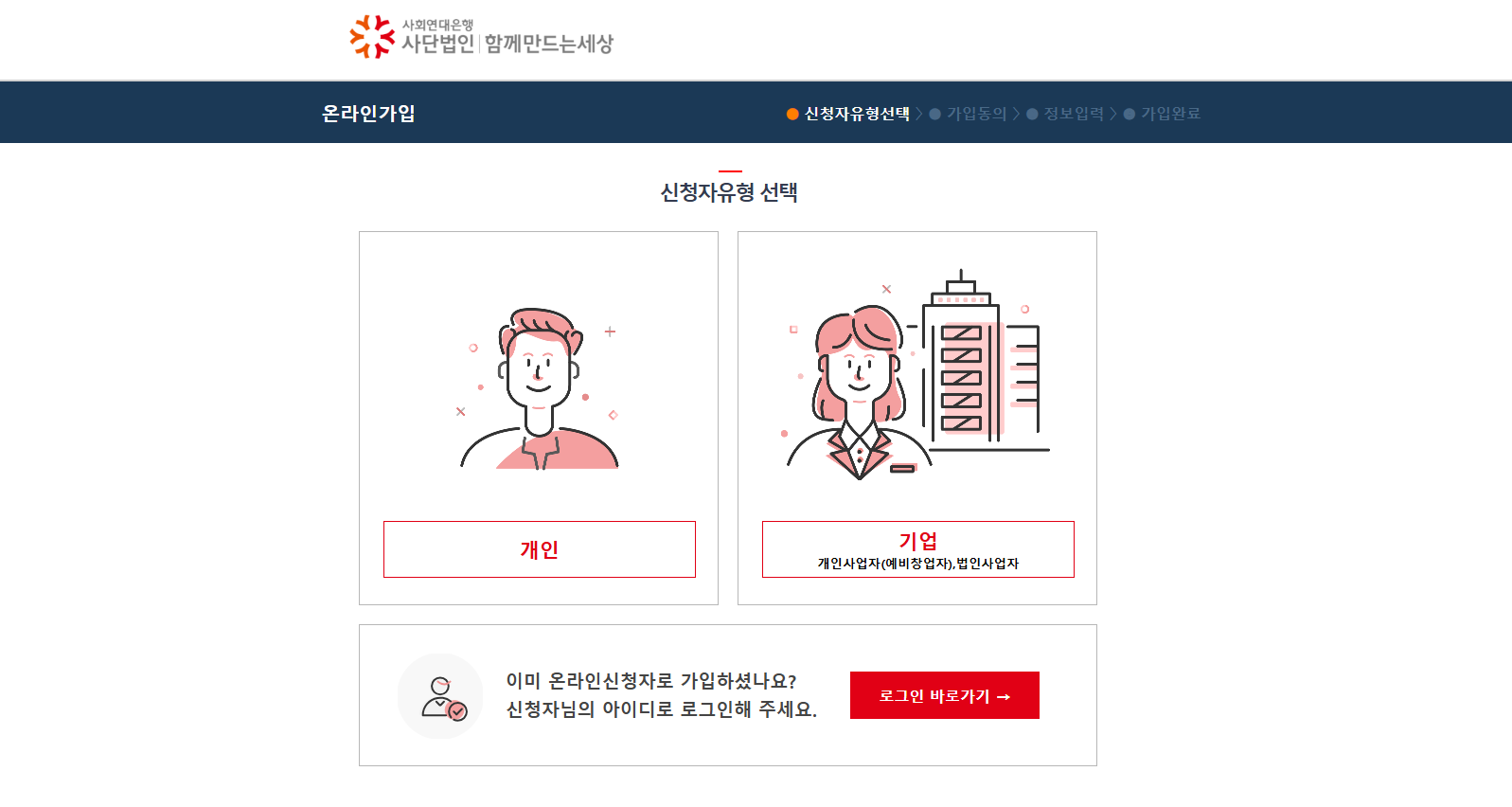 클릭
⑤  [가입 동의서 클릭 ] -> [사업자 정보입력]
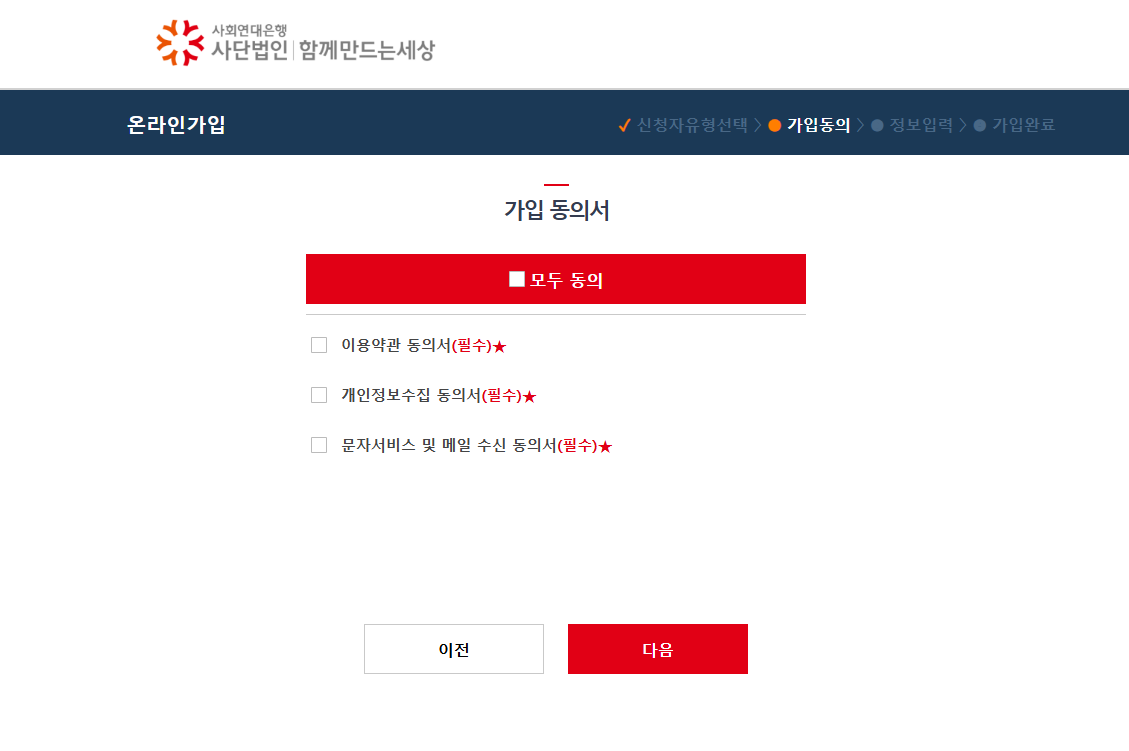 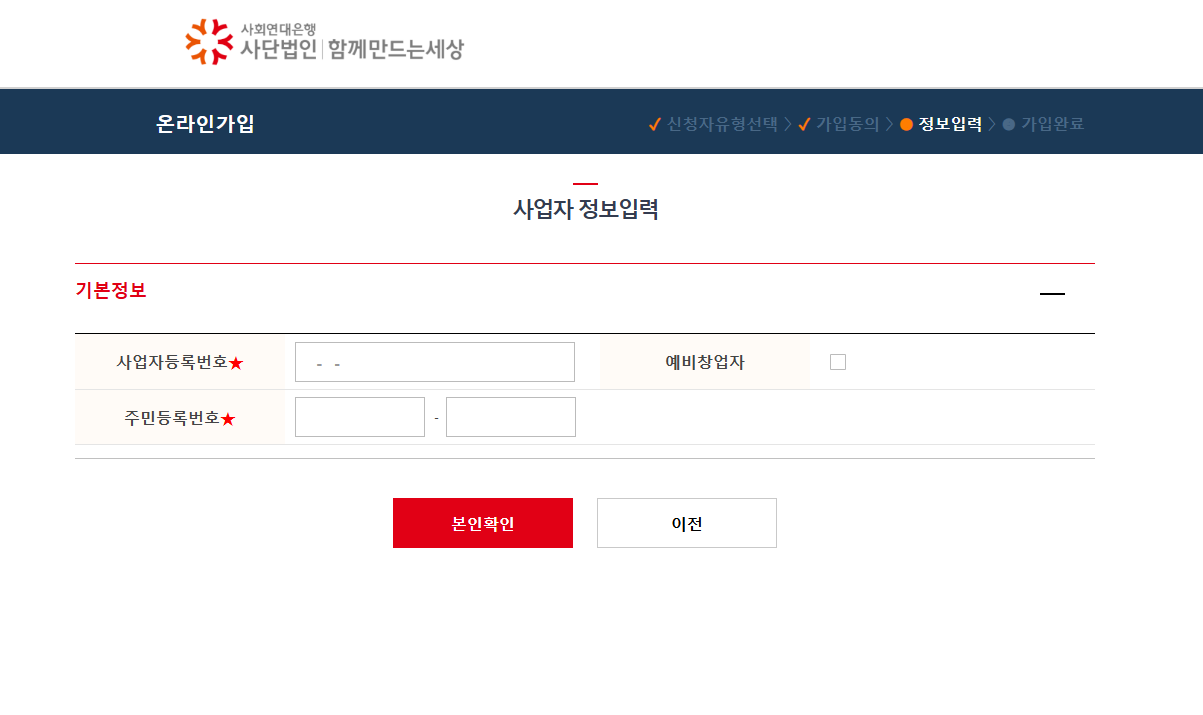 ⑥  [기본정보 ] -> [온라인가입 정보] -> [연락처 정보 입력]
※ 빨강색 별표(        ) 표시는 반드시 기재해야 합니다
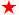 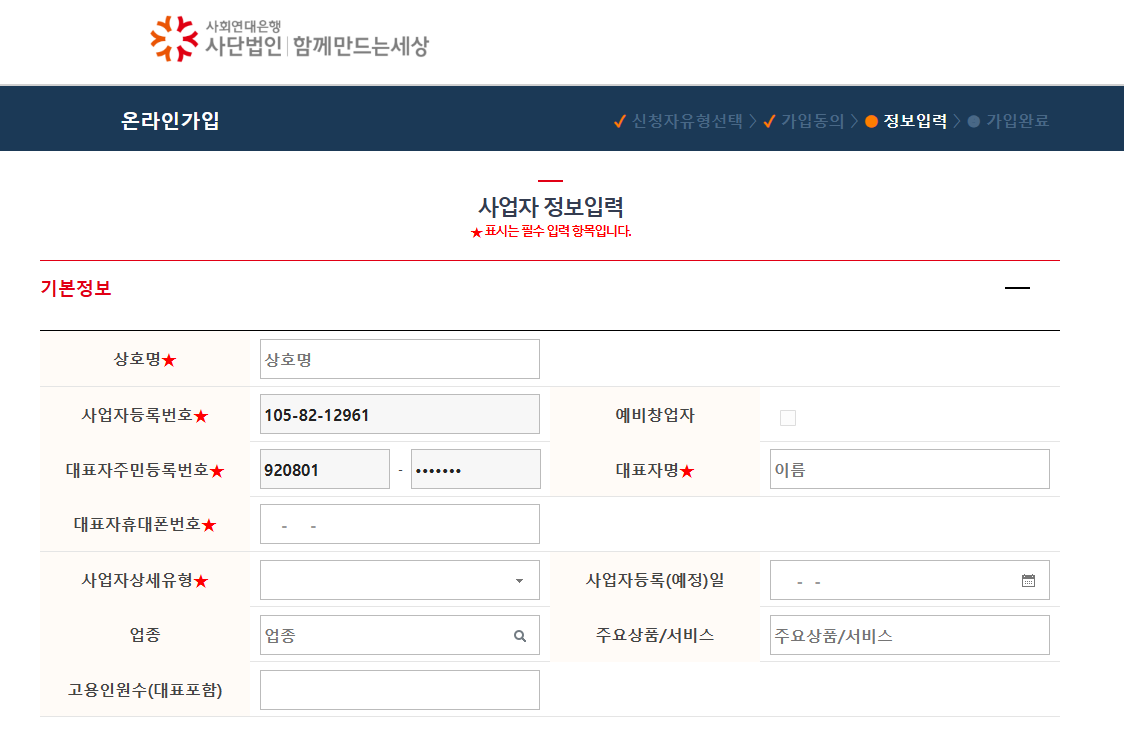 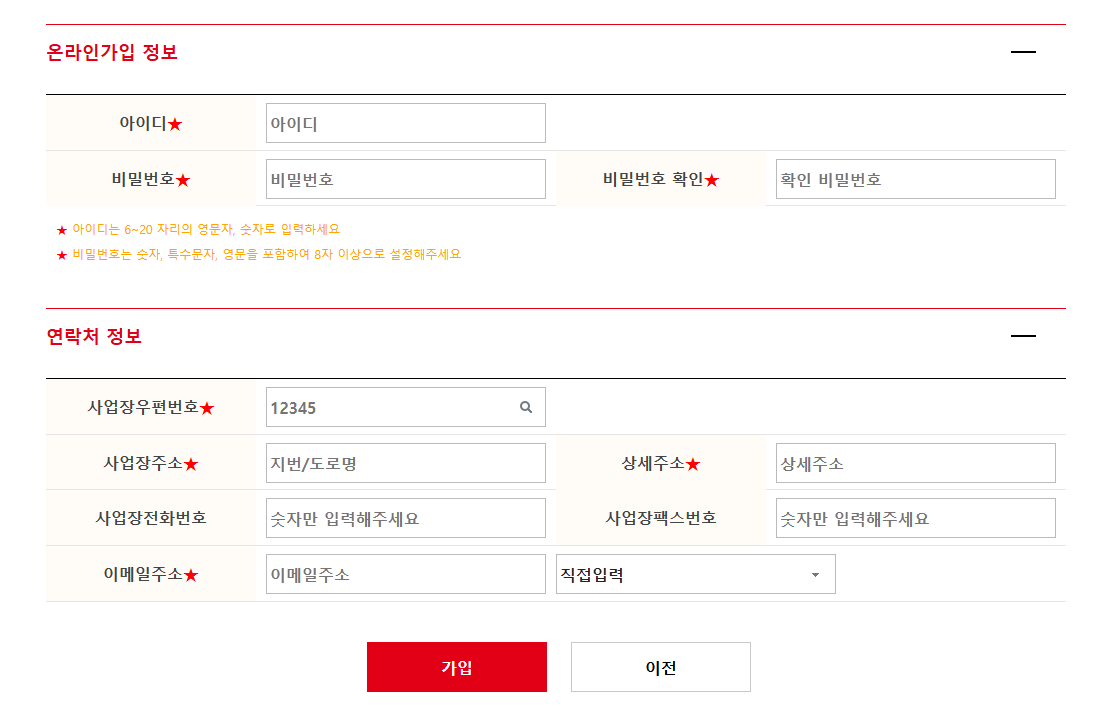 ⑦  회원가입 종료 후 [사회연대은행 홈페이지 바로가기] 클릭 -> [①~③ 동일 순서]
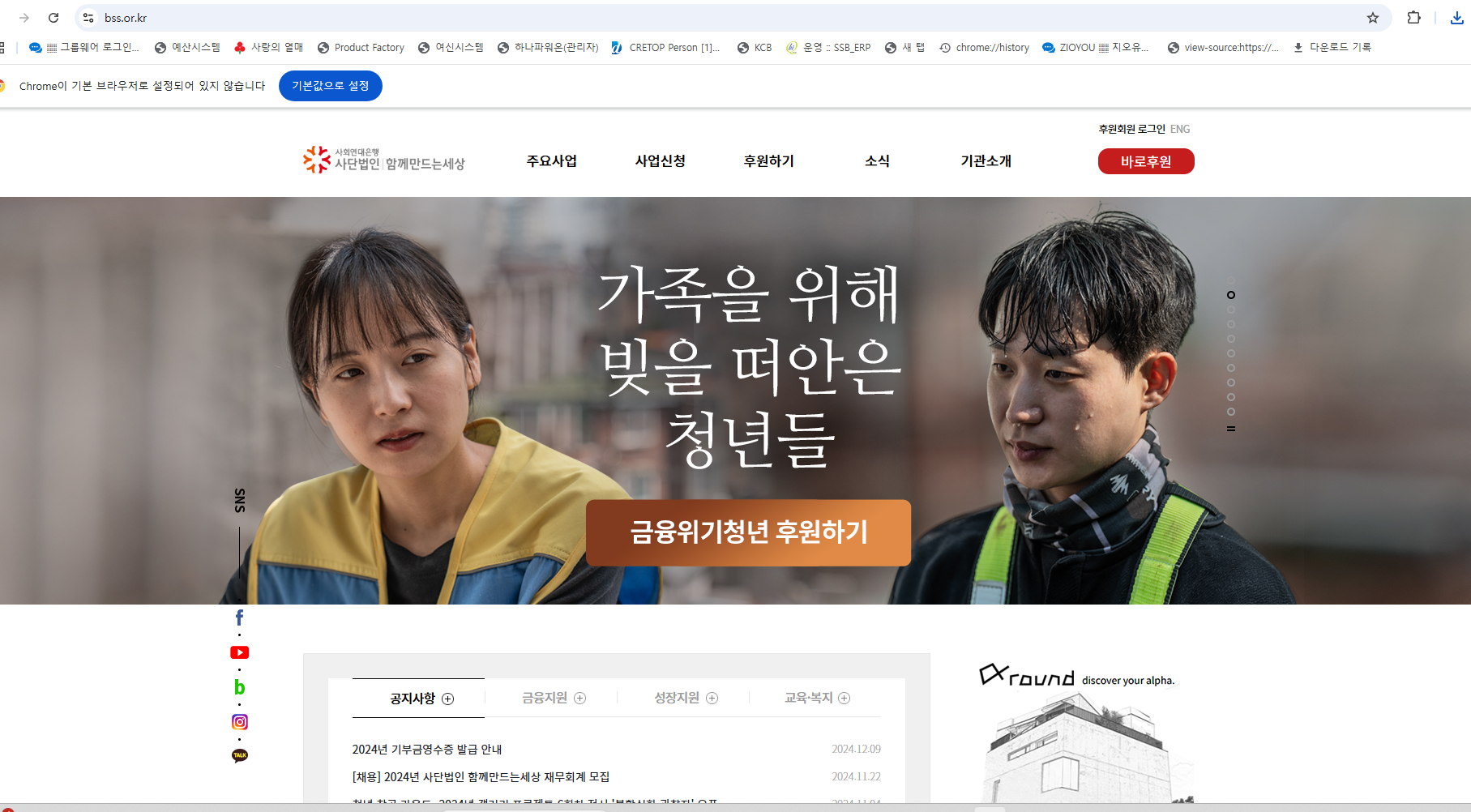 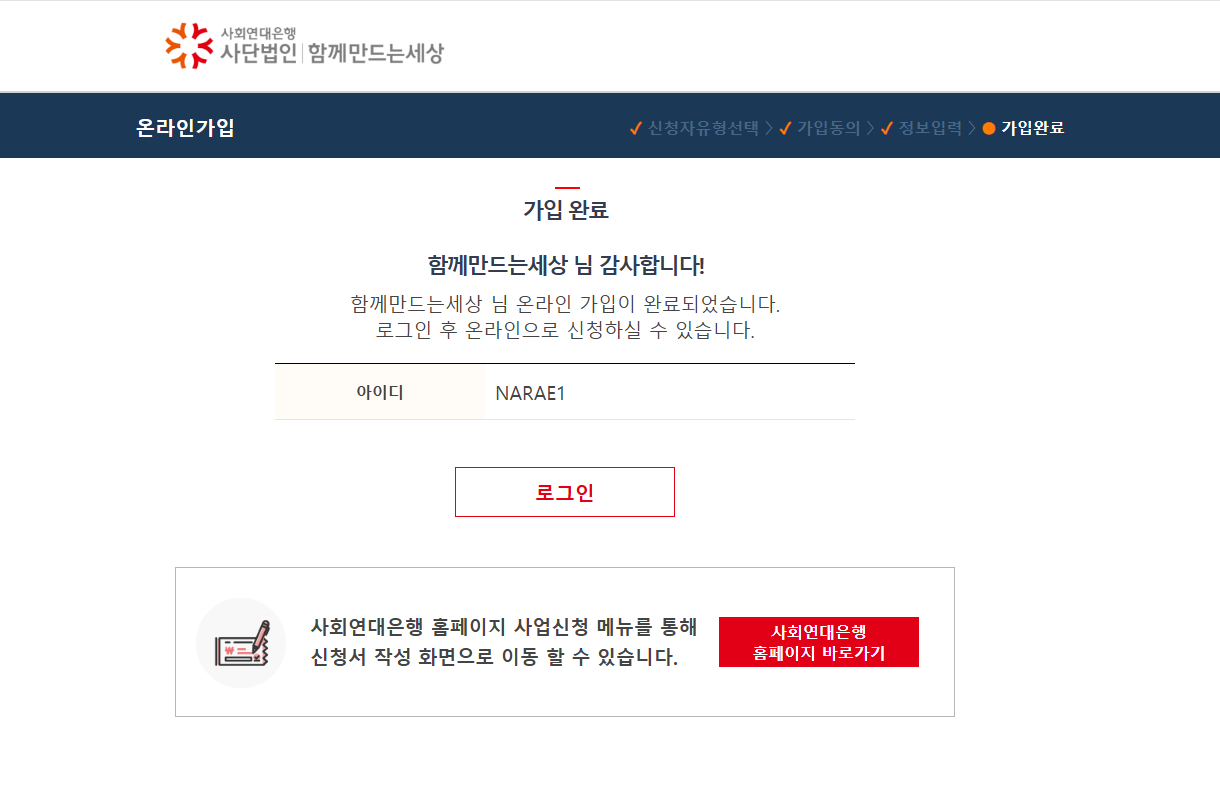 클릭
⑧  신청서 작성 [1. 신청서 기본 정보 ] 입력
※ 빨강색 별표(        ) 표시는 반드시 기재해야 합니다
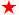 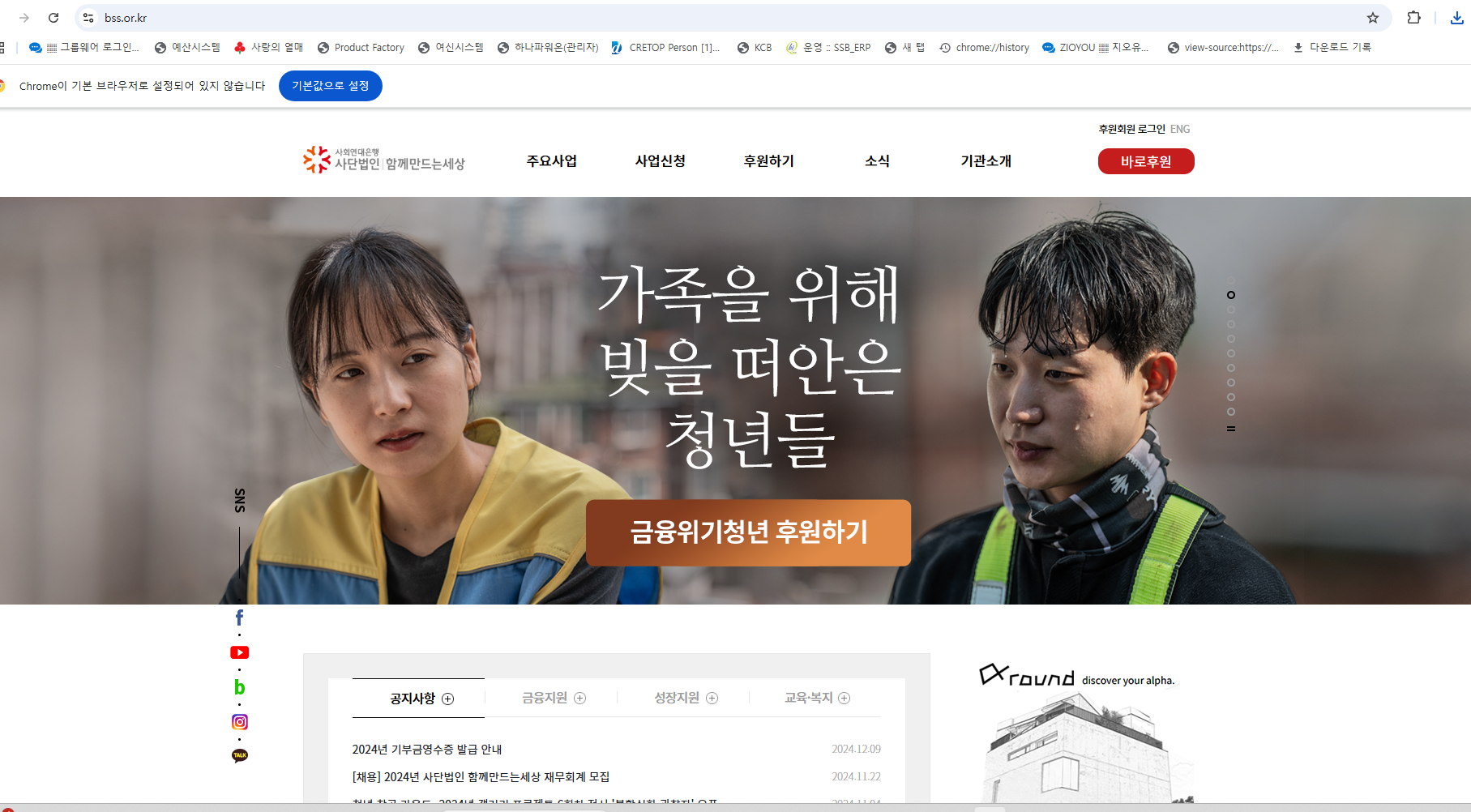 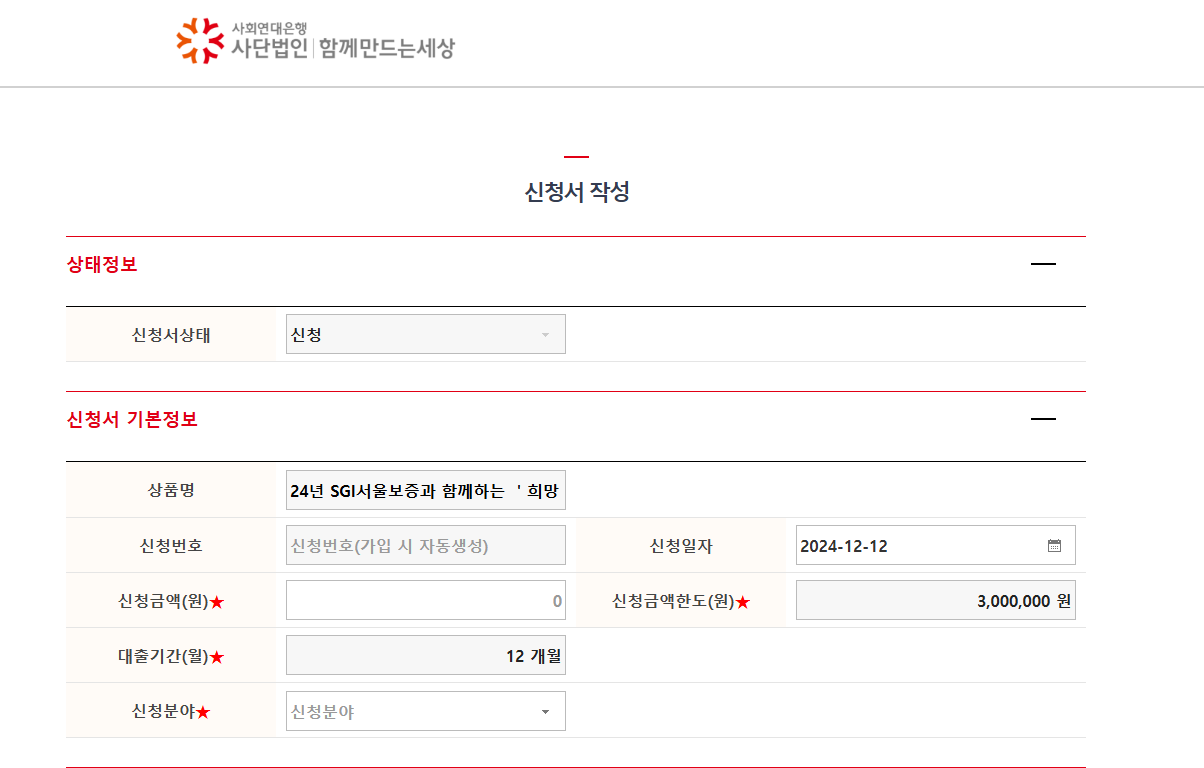 SGI서울보증과 함께하는 희망 더하기 대출
신청금액 [3,000,000원] 입력
신청분야 [대출지원] 클릭
⑨  신청서 작성 [2. 추가속성] -> [3. 첨부파일 : 필수제출서류 모두 업로드] -> [신청] 버튼 클릭
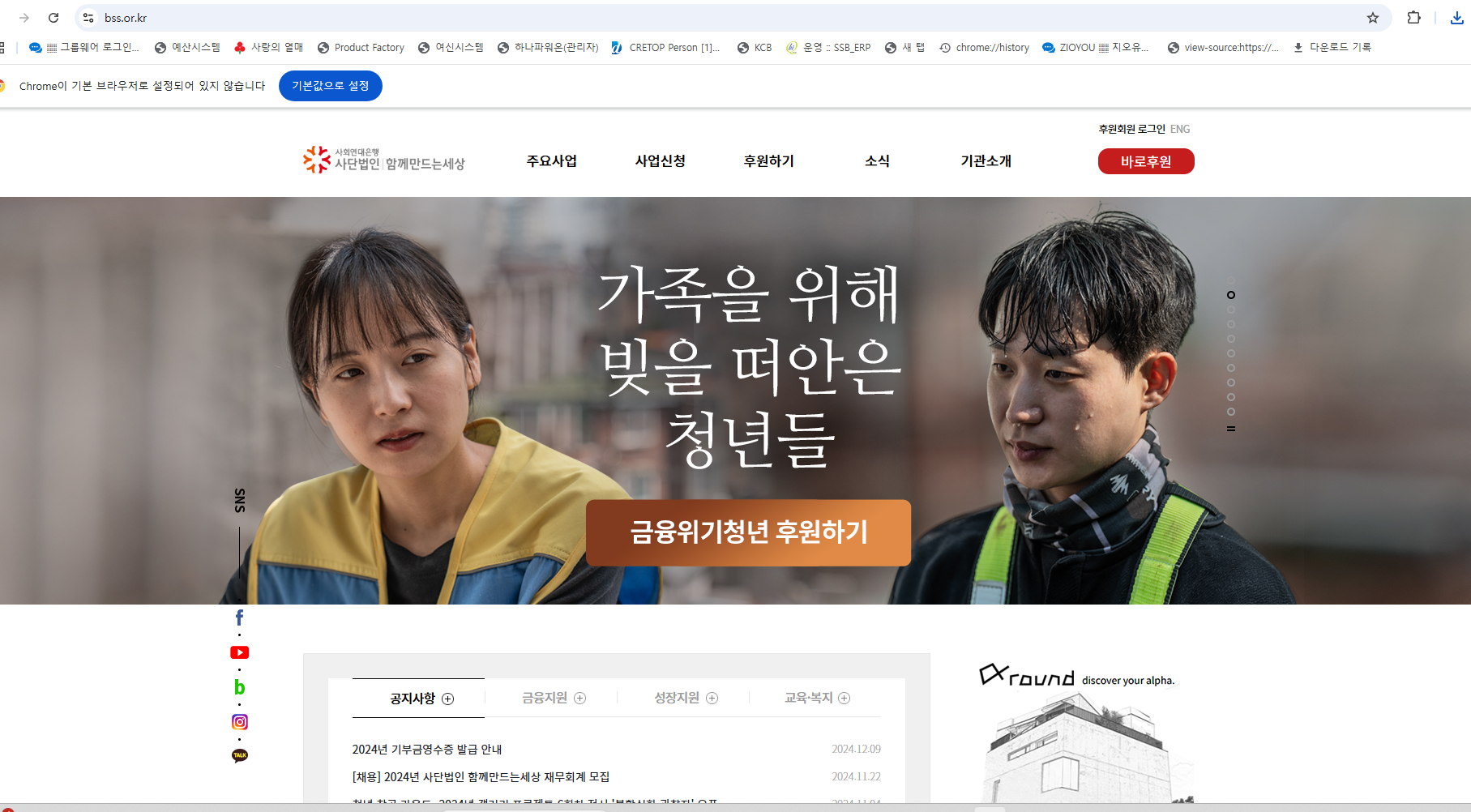 ※ 필수제출서류(8개 항목) 미제출 시 
      자동 탈락됩니다
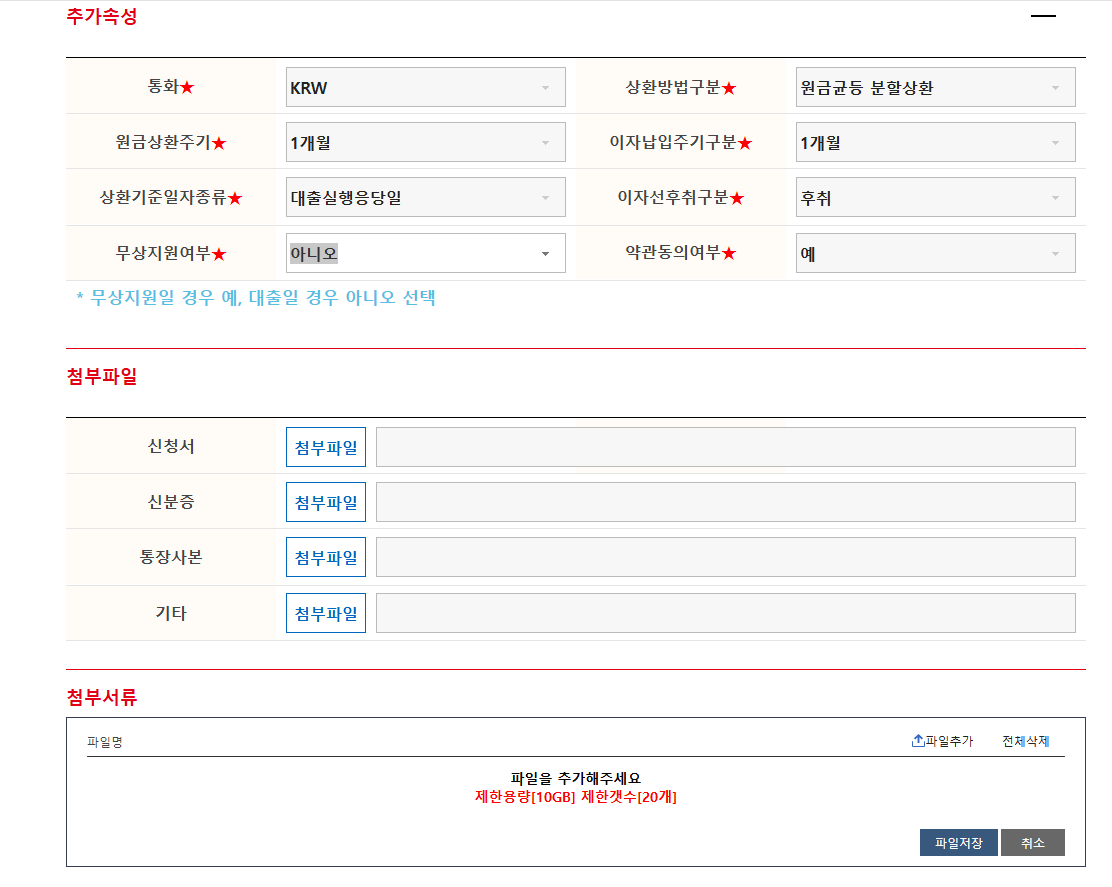 무상지원 여부 [아니오] 클릭
*대출지원은 무상지원이 아닙니다
(1) 대출신청서(한글파일) 업로드
(2) 신분증 및 통장사본 업로드
(3) 사업자등록증, 가족관계증명서, 소득금액증명서, 진료비 영수증, 진료비 세부내역서, 
금융거래확인서 등 필수제출 서류 제출
접수 완료
필수제출 서류 중 1개 항목이라도 
미제출 시 자동 탈락되오니, 
다시 한 번 재확인 부탁드립니다. 

대출 심사는 총 3차에 걸쳐 진행되며, 
시간은 4~5주 소요 예정입니다.
감사합니다.